Part 2
Is Modern DancingAcceptable Entertainment For The Christian?
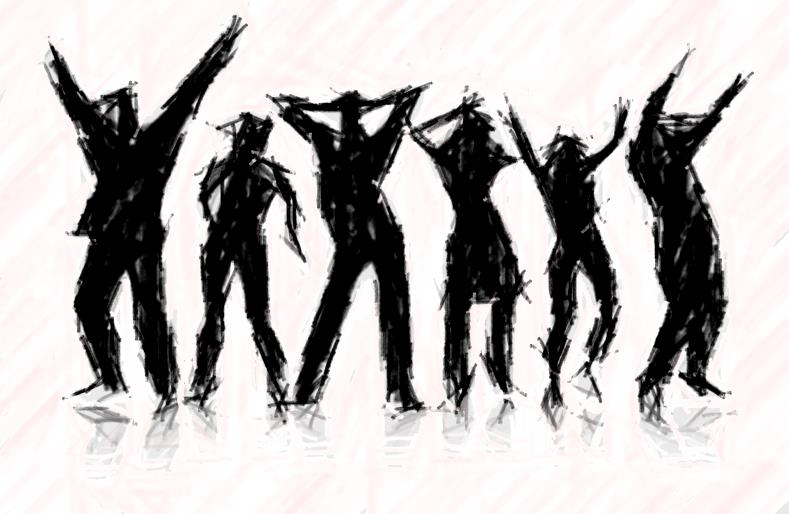 All verses are from the New King James Version unless noted.
Examples of Bible Dancing
Examples
Exodus 15:20, 21
Women only
Religious dance to the Lord
Does not equal modern dance
Judges 21:19-21
Women only
Against the custom for men to be present
Does not equal modern dance
Examples
1 Samuel 18:6, 7
Only the women danced
In times of victory
In daylight
Does not equal modern dance
1 Chronicles 15:25-29
Only David danced (whirled about)
In daylight
Not with women
As a religious expression of praise to God
Does not equal modern dance
Benjamin Franklin
“The dancing was not for amusement, self pleasure, entertainment, nor for healthful exercise, relaxation, nor for art, gracefulness, or to show how accurately they could step to the music; but it was an expression of their greatest and most ecstatic joys, their most devout thanksgiving and gratitude to God.  It was performed by the most devout, pious and godly and not the wild, thoughtless, the ‘lovers of pleasure more than lovers of God’” (Gospel Preacher, Vol. 2, p. 389)
Does not justify religious dancing today
No authority in the New Testament for religious dancing today
Cannot say “David did it, so can I”
Jesus and apostles never danced
Never taught anyone to praise God with dance
Early Christians are never seen dancing to the Lord
Scripture? _______________________
Other Examples
Exodus 32:19
What did Moses see that made him angry?
Dancing seems to be mixed (32:6)
In association with idolatry (32:6)
Resulted in an unrestrained people (32:25)
“Moses saw that the people were broken loose” (ASV)
“Moses saw that the people were naked” (KJV)
Only the naive believe mixed dancing would not lead to sensual thoughts and behavior
[Speaker Notes: The idolatry was mixed with eating, shouting and dancing.]
Dancing is Lascivious            1 John 2:15-17
Testimony from the World
“As a medical man I flatly charge that modern dancing is fundamentally sinful and evil. I charge that dancing is the most advanced and the most insidious maneuvering preliminary to sex betrayal.”
Dr. E. S. Sonners
The Carnival of Death, 68-69
LUST
8
Dancing is Lascivious            1 John 2:15-17
Testimony from a Teenage Christian
“Here is your answer: In a survey a group of men were asked to raise their hands if they could dance and not have evil thoughts and desires. Not one person’s hand was raised.”                          Gloria Jean Davis, 17 yr. old
Cited by Truman Smith
“Is It A Sin To Dance”, The Voice, May 2000
LUST
9
Other Examples
Mark 6:21-23
Void of spiritual content
Suggestive and sensual
If Herod was willing to give up half of his kingdom, what of the effect on other men?
This type of dancing reflects modern dance
Modern Dance Is Worldly
“For the grace of God that brings salvation has appeared to all men, teaching us that, denying ungodliness and worldly lusts, we should live soberly, righteously, and godly in the present age” (Titus 2:11, 12)
Modern dance, a worldly lust?
Galatians 5:19
“Now the works of the flesh are evident, which are: adultery, fornication, uncleanness, lewdness”
“Lewdness,” lasciviousness, KJV; sensuality, NASB)
Defining “Lewdness”
Thayer, “Unbridled lust, excess, licentiousness, lasciviousness, wantonness, outrageousness, shamelessness, insolence, wanton (acts or) manners, as filthy words, indecent bodily movements, unchaste handling of males and females, etc.”
Vines, “Excess, licentiousness, absence of restraint, indecency, wantonness.”
Promoting PublicINDECENCY
Defining “Lewdness”
An unrestrained and arrogant attitude associated with immoral behavior
Can be seen in many kinds of sin
New Orleans revelry
Two women kissing on TV
The bold public advertisement of “ADULT VIDEO STORES”
Movies presenting homosexuality as natural
Filthy magazines on public shelves
Modern dancing
What Does Modern Dance Often Bring Out Of A Man?
Mark 7:20-23
20  And He said, "What comes out of a man, that defiles a man.
21  "For from within, out of the heart of men, proceed evil thoughts, adulteries, fornications, murders,
22  "thefts, covetousness, wickedness, deceit, lewdness, an evil eye, blasphemy, pride, foolishness.
23  "All these evil things come from within and defile a man."
20  And He said, "What comes out of a man, that defiles a man.
21  "For from within, out of the heart of men, proceed evil thoughts, adulteries, fornications, murders,
22  "thefts, covetousness, wickedness, deceit, lewdness, an evil eye, blasphemy, pride, foolishness.
23  "All these evil things come from within and defile a man."
Ephesians 4:17-20
“This I say, therefore, and testify in the Lord, that you should no longer walk as the rest of the Gentiles walk, in the futility of their mind, having their understanding darkened, …because of the blindness of their heart; who, being past feeling, have given themselves over to lewdness, to work all uncleanness with greediness. But you have not so learned Christ”
“Lewdness”
A work of the flesh
“Now the works of the flesh are evident, which are: adultery, fornication, uncleanness, lewdness” (Gal. 5:19)
“Lewdness”
Has been practiced by those in the church
“lest, when I come again, my God will humble me among you, and I shall mourn for many who have sinned before and have not repented of the uncleanness, fornication, and lewdness which they have practiced” (2 Cor. 12:21)
Romans 13:11-14
“And do this, knowing the time, that now it is high time to awake out of sleep; for now our salvation is nearer than when we first believed. …Therefore let us cast off the works of darkness, and let us put on the armor of light. Let us walk properly, as in the day, not in revelry and drunkenness, not in lewdness and lust, not in strife and envy. But put on the Lord Jesus Christ, and make no provision for the flesh, to fulfill its lusts.”
[Speaker Notes: Nothing akin to these three groups is walking properly. We are to make no provision for the flesh to fulfill its lust. This is a passage that contrasts walks. The one who walks properly “puts on” the Lord Jesus Christ” and “makes no” provision for the flesh. The emphasis is to “put on” and “make no.” As it is important for one, it is equally important for the other. 

We are to “cast off” the works of darkness and “put on” the armor of light. Each one is as important as the other. You cannot put on the armor if of light if you are working darkness. To put on Christ, one must be converted to Him in obedience and imitate His example, to copy Him.  What is His example (see Hebrews 7:26; 1 Jn. 3:5). 

Hence we are not to make any provision for the flesh. “Flesh” here seems to convey the sensuous desires of darkness and must by context mean those things and the like listed above (revelry, drunkenness, lewdness, lust, strife and envy).]
Questions
Who is likely more pleased with modern dance, Jesus or the god of this age?
Is modern dance a good way to possess your body in sanctification and honor (1 Thess. 4:3-5)?
Is modern dance something God would call us to do (1 Thess. 4:7)?
Questions
Can I dance and refrain from every form of evil (1 Thess. 5:22)?
How does promoting our sons and daughters to swing-dance help them to “flee youthful lusts” (2 Tim. 2:22)?
Would the actions of dancing seem acceptable if the music was taken away?
If modern dance is pure, will you allow your spouse to engage in it with another person?
Questions
Does modern dance help win others to Christ?
Would you be happy that you decided to engage in modern dance one minute before Jesus returned?
An Admonition…
A church which tolerates such worldliness as gambling, social drinking, and immodesty of mixed swimming is a ‘garbage church’—and every town needs a garbage dump to collect unconverted brethren who persist in worldliness so they cannot ruin good churches. Consistent teaching keeps the church pure by encouraging the strong to stay strong, helping the weak to grow, and causing the stubborn to exit in search of their own kind.” 
(Attributed to Irven Lee by Ron Halbrook, Abstain From Every Form of Evil, The Swimsuit Question, Lesson 15)
23
Why Preach On Topics Like Dancing?
To please the King and deliver my own soul
“Therefore I testify to you this day that I am innocent of the blood of all men. For I have not shunned to declare to you the whole counsel of God” (Acts 20:26, 27; cf. Ezek. 3:19; 1 Tim. 4:6)
Why Preach On Topics Like Dancing?
To deliver your soul
“who gave Himself for our sins, that He might deliver us from this present evil age, according to the will of our God and Father” (Gal. 1:4; cf. 1 Tim. 4:16)
Jesus died to deliver us from whatever evil age we may be in
Why Preach On Topics Like Dancing?
To forewarn (Col. 1:28)
As marijuana is a gateway drug for harder drugs, so dancing is a gateway to other sins which can trap you
“His own iniquities entrap the wicked man, And he is caught in the cords of his sin” (Prov. 5:22)